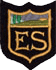 How to grow your brain!
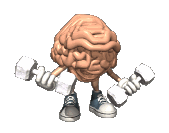 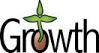 Mindset
Hello!
Important Announcements
Playground Behaviour
Lunch Routine
First Aid
Toilets
Line Points
Wet Plays
The Good
60

50

40

30

20

10

00
Tell the person sitting next to you 
what you are good at and 
why?
[Speaker Notes: Show out of ten, how much effort you have out into it.]
The Bad
60

50

40

30

20

10

00
Tell the person sitting next to you 
what you are bad at and 
why?
[Speaker Notes: Out of ten, how much effort have you put into it.]
How does your brain learn?
Nobody is born able to walk, count, read or write!
How does a baby learn to eventually walk and then run?
How do we learn to talk?
Making mistakes is how you learn!
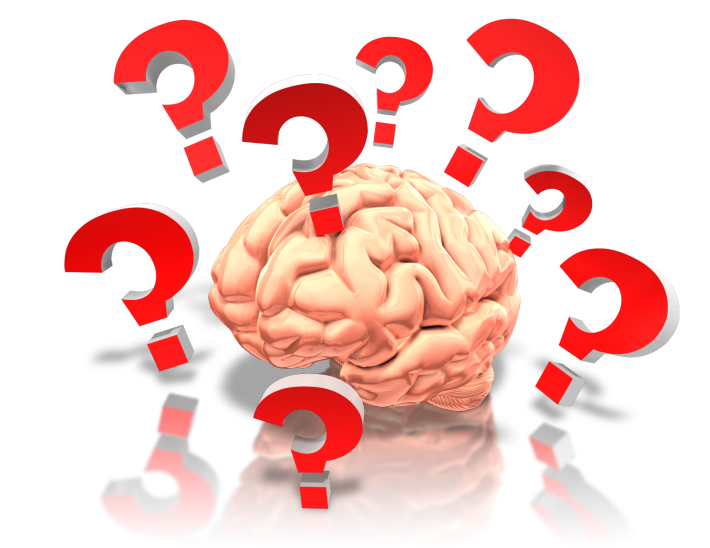 [Speaker Notes: No baby thinks I can’t do it and almost all babies learn at different times in different ways. ‘Aw Gone’, ‘Dow’, ‘Beff’  Difference between Kate and Beth.  Maybe Kate had more practice but both will be able to talk.  
Beth – fast at running.  Jumping Bean, slower at talking.  More practice!
Don’t think I’m not good at that, I cant do that.  Keep trying.  Falling over.  Can’t be understood.  Babies have growth mindsets.

Lots of children and grown ups get fixed mindsets.  They worry they’ll look silly if they make a mistake, or they are a failure if they don’t get it right.  

Your brain learns from making mistakes.  It actually grows when you make mistakes and when you challenge yourself!]
Did You Know?...
We learn and our brains grow when we make mistakes!
Which one are you?
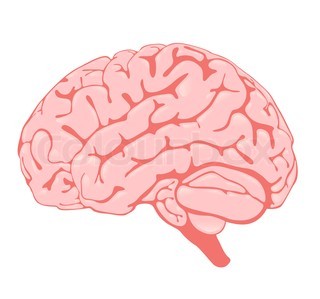 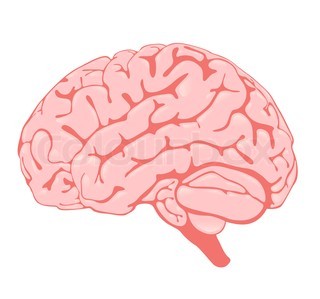 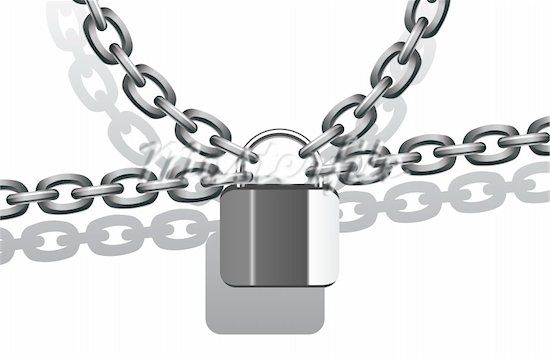 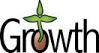 Or a
?
Mindset
Fixed 
Mindset
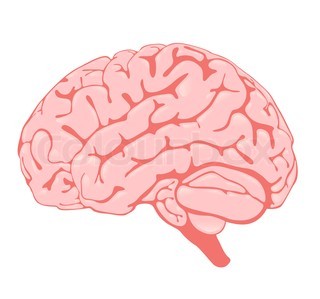 [Speaker Notes: Problem – a mindset is what you think
Some people think you are born clever or not
Good at maths or not
P7 said the ‘smart boy’…  You are all smart!
BELIEVE you can get good and choose to practice!
Always said I am not very good at piano… but I don’t practice enough!
Problem is people who have a fixed mindset think they are very good at something until they get stuck.  Then they think they are rubbish.
Someone with a growth mindset knows to learn they have to hit a challenge and try their best to get past it and they will learn and their brain will grow.]
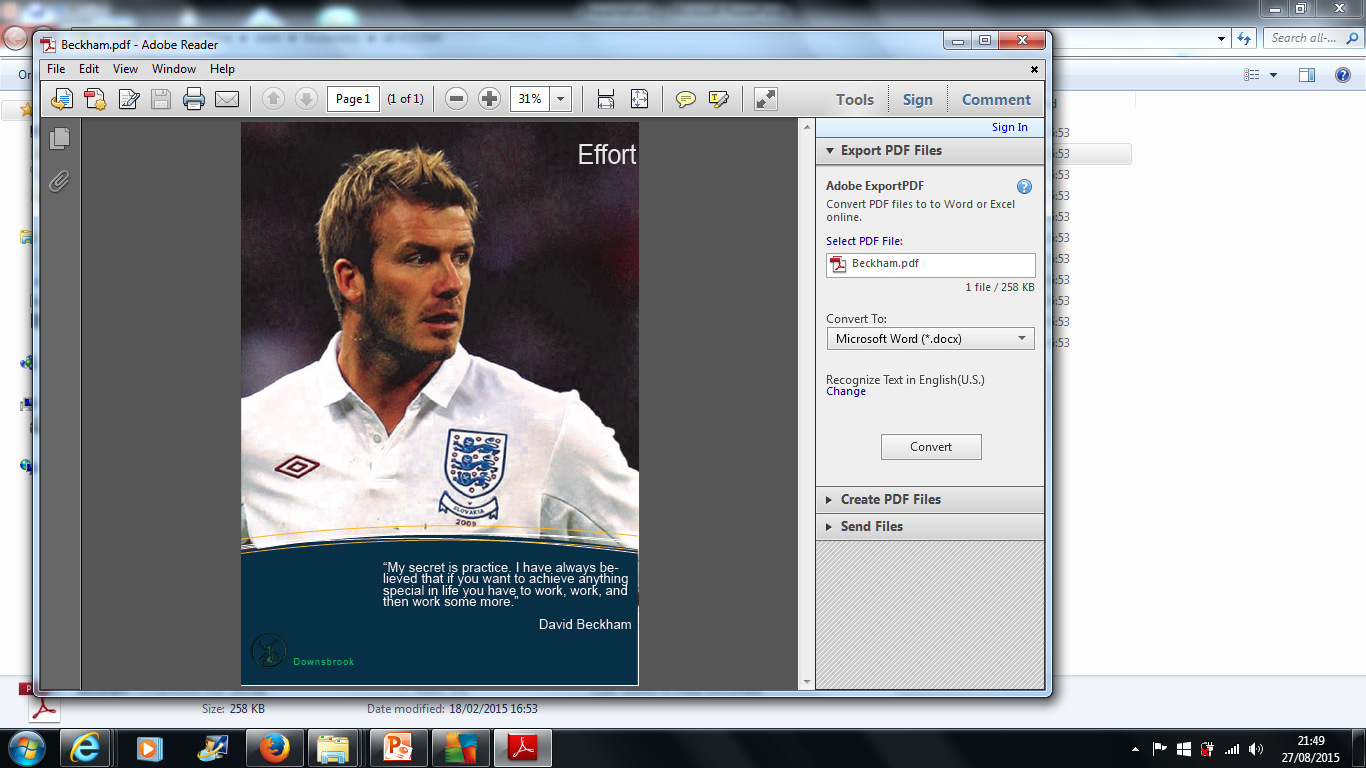 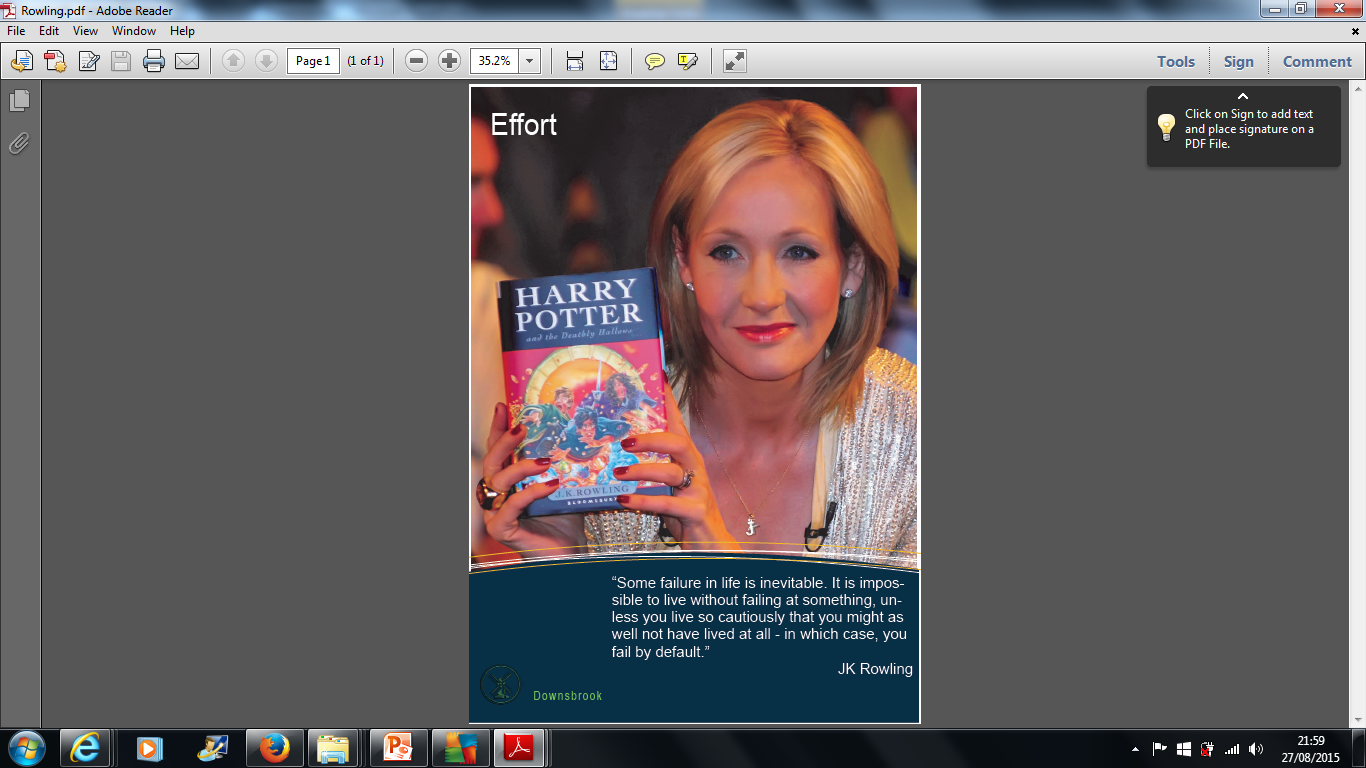 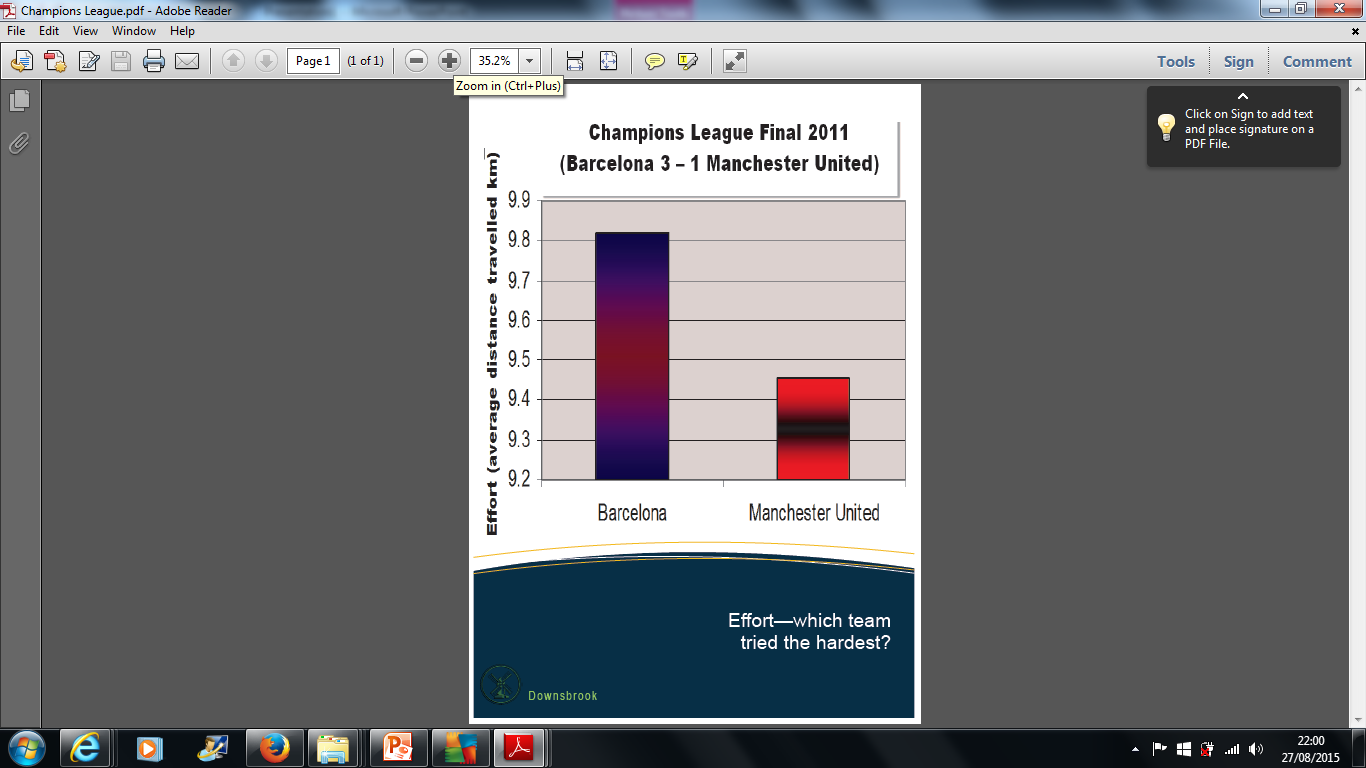 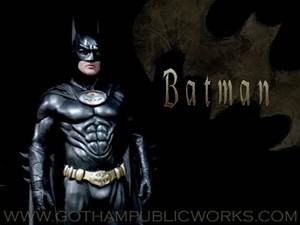 Never never never never never never never never
…GIVE UP!
[Speaker Notes: No superpowers
Had to train and train

Why do we fall down Bruce?  So we can get back up!]
Stronger!
Challenge
Which one are you?
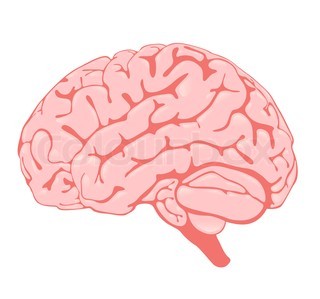 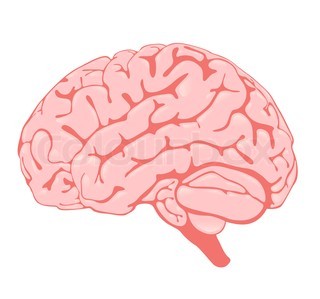 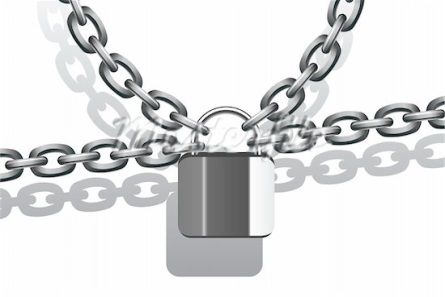 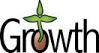 Or a
?
Mindset
Fixed 
Mindset
I give up…
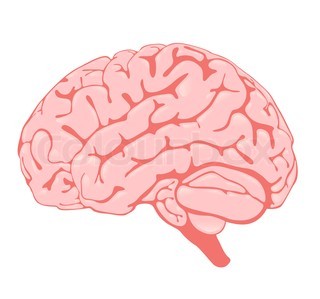 Which one are you?
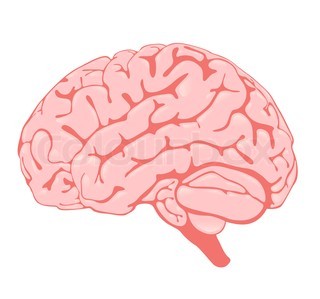 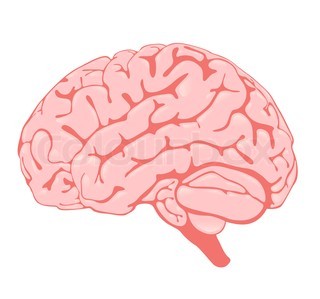 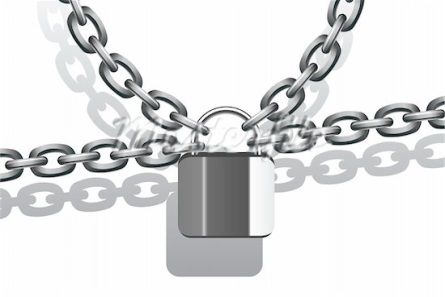 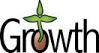 Or a
?
Mindset
Fixed 
Mindset
Is this really my best work?
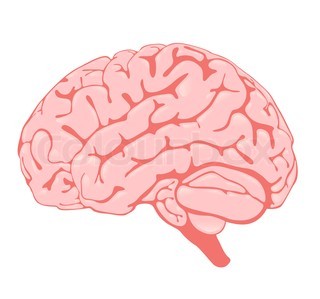 Which one are you?
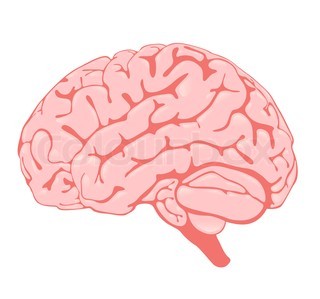 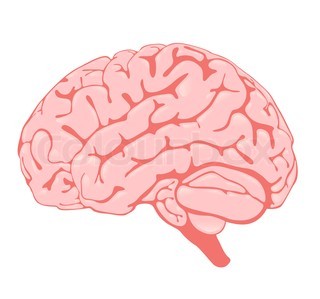 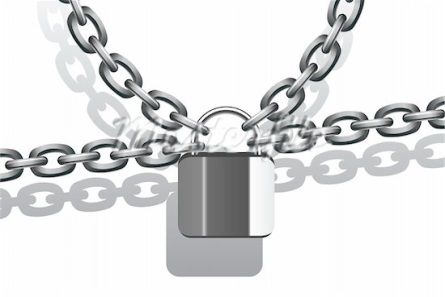 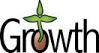 Or a
?
Mindset
Fixed 
Mindset
It’s good enough…
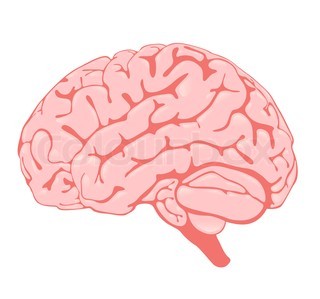 Which one are you?
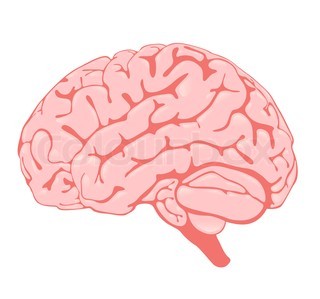 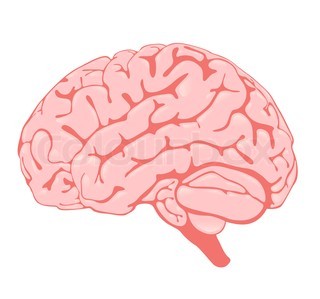 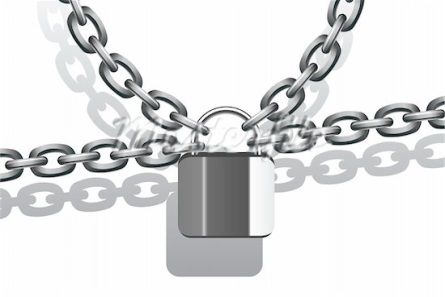 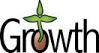 Or a
?
Mindset
Fixed 
Mindset
I can’t do it …yet
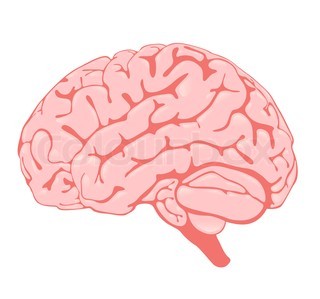 Which one are you?
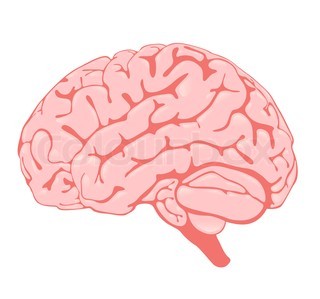 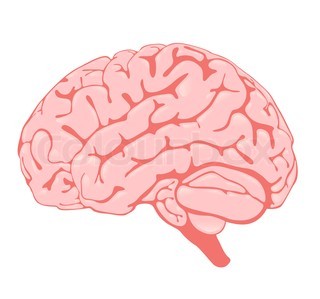 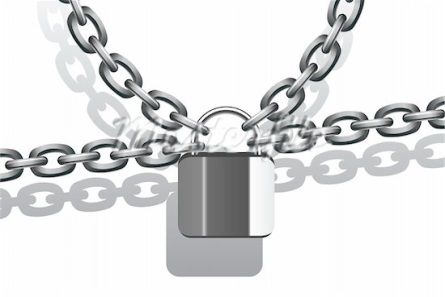 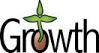 Or a
?
Mindset
Fixed 
Mindset
I can’t make this any better
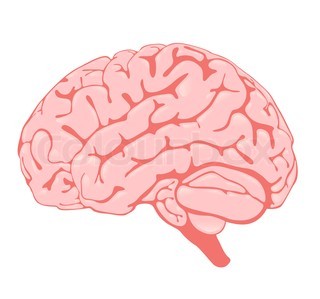 Which one are you?
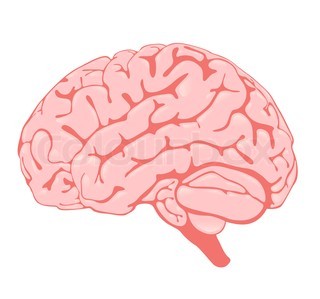 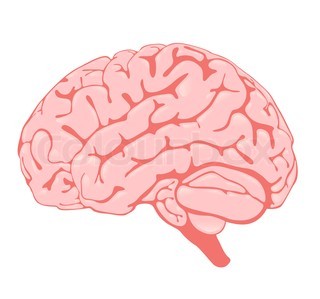 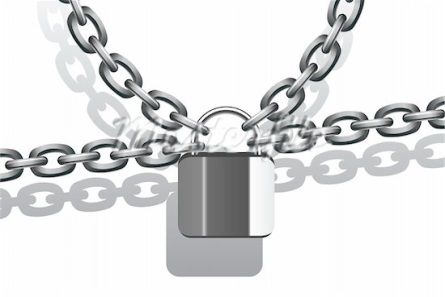 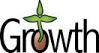 Or a
?
Mindset
Fixed 
Mindset
I can’t do it…
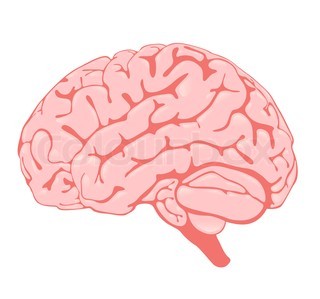 Which one are you?
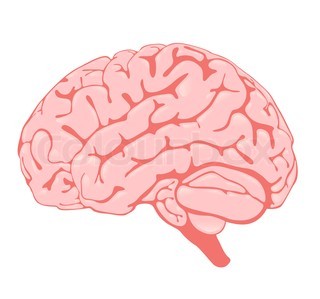 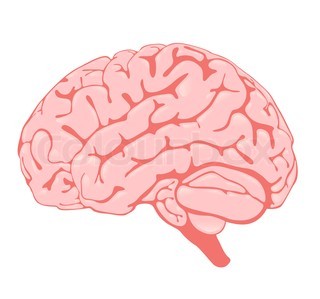 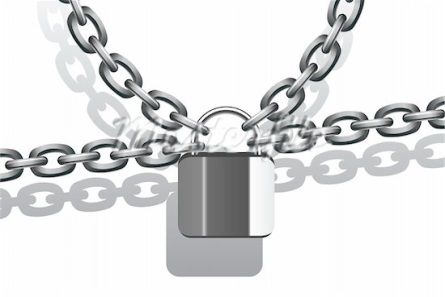 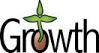 Or a
?
Mindset
Fixed 
Mindset
I give up…
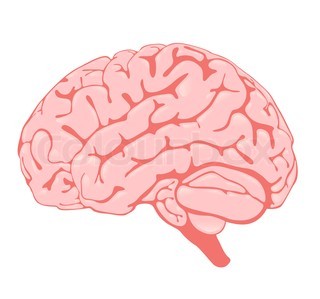 Which one are you?
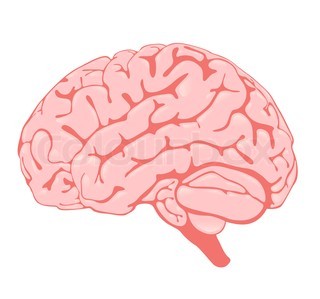 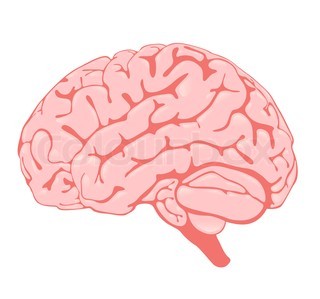 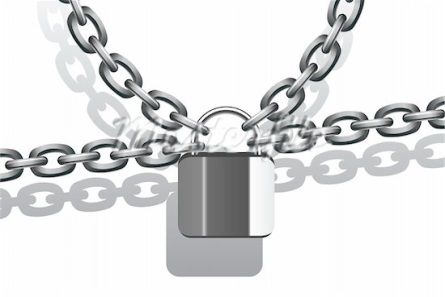 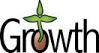 Or a
?
Mindset
Fixed 
Mindset
I’m amazing at this…
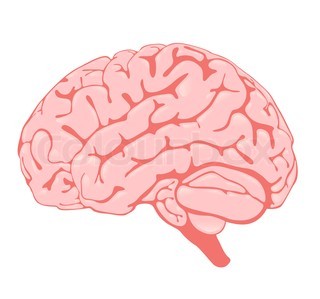 Which one are you?
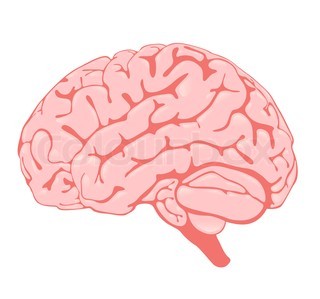 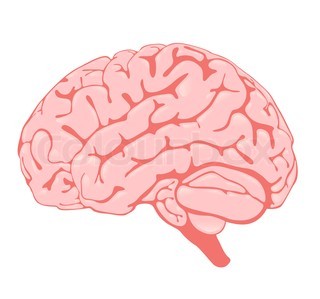 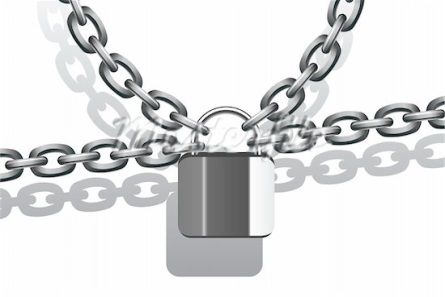 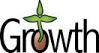 Or a
?
Mindset
Fixed 
Mindset
This is too hard…
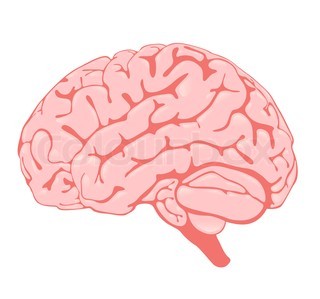 Which one are you?
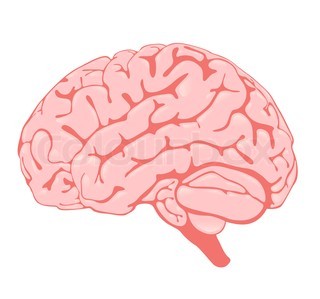 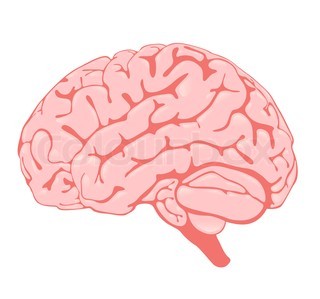 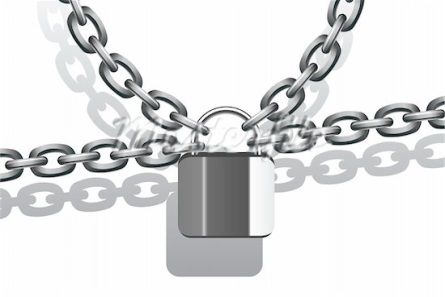 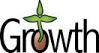 Or a
?
Mindset
Fixed 
Mindset
I’m going to train my brain in this…
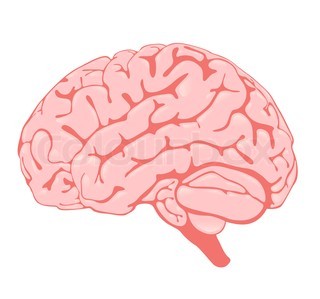 Which one are you?
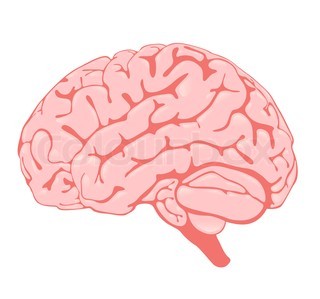 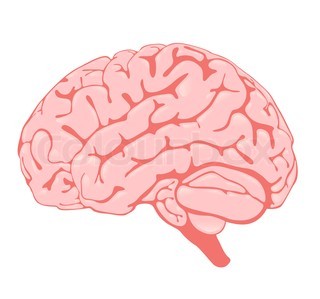 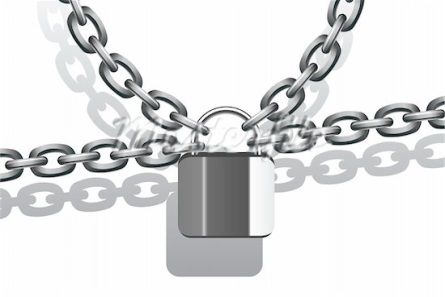 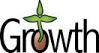 Or a
?
Mindset
Fixed 
Mindset
I’m going to figure out how he does it so I can try it…
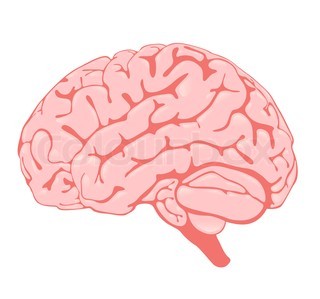 Talent Spot
How did they get good at their talent?

Fixed Mindset – They are really clever and just 			    good at it.
Growth Mindset – They must have practised 
			      lots!
I Feel Good